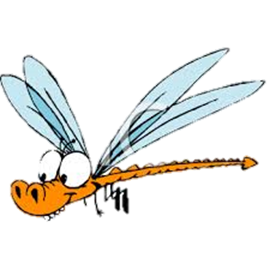 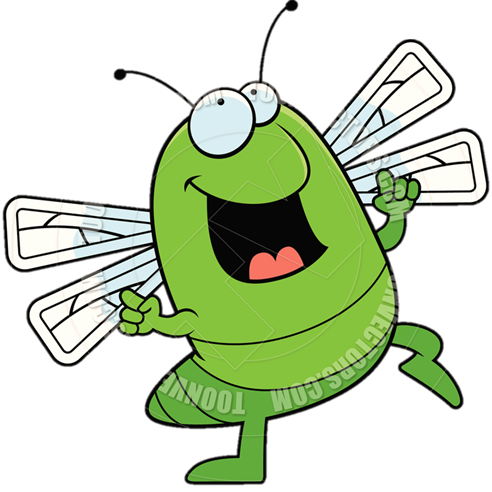 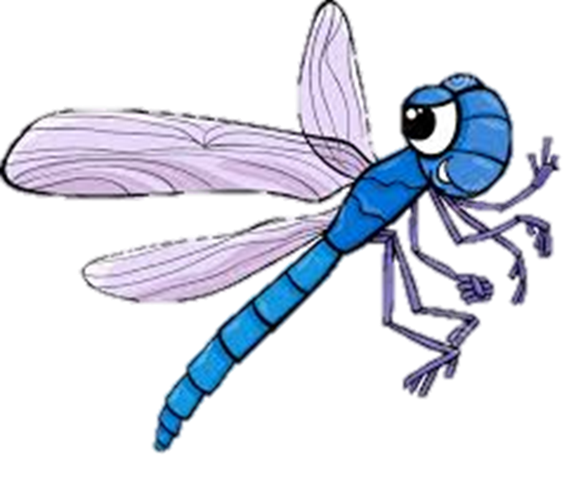 Playground Expectations
Play fairly (take turns)
Use kind words
Follow the rules of the game
Use good sportsmanship
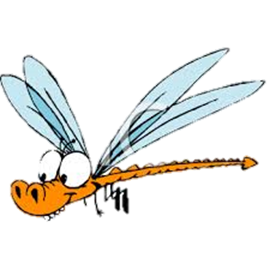 Listen to all adult staff
Use the Bathroom appropriately
Use the restroom and get drinks at recess
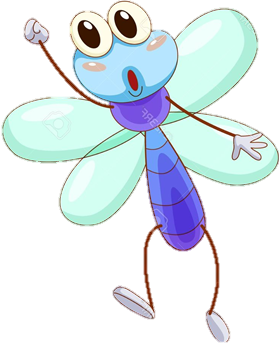 Walk to and from the playground
Stay within boundaries
Be aware of activities/games around you
Climb on playground equipment only
No play fighting
No gun play
What’s on the ground stays on the ground
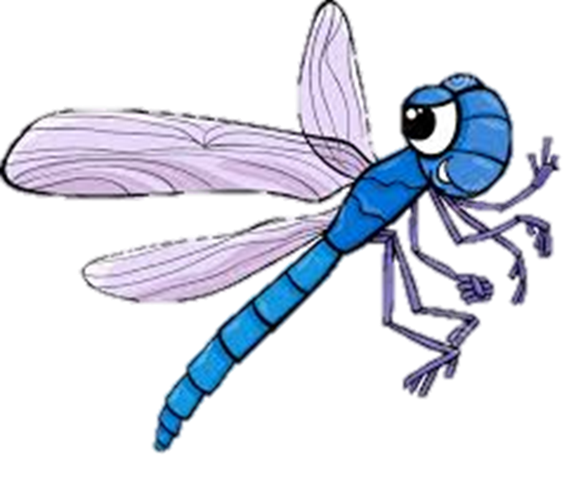